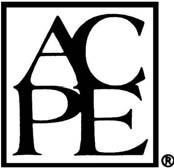 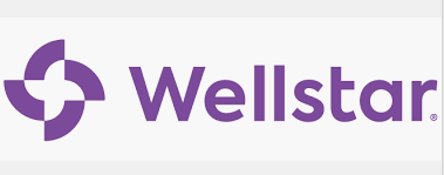 The WellStar Health System is Accredited by the Accreditation Council for Pharmacy Education as a Provider of Continuing Pharmacy Education.
"Can Happier Thoughts Affect My Salt?" Unmasking SSRI-Induced Hyponatremia
There is no fee for this program
This program has been approved for 1 contact hour (0.1 CEU)
This program is an Application-Based CPE Activity
Yanise Hurt, PharmDPGY1 Pharmacy ResidentWellstar Cobb
UAN: 0483-0000-25-012-L01-P/T
Target Audience:  This activity is intended for pharmacists and technicians
Date: June 19, 2025   Time:   8a-9a and 3:15-4:15p      Location:  Wellstar CH and via MS Teams
Learning Objectives:  At the conclusion of this activity, participants will be able to:
Technician Objectives:
o Identify common risk factors and vulnerable patient populations associated with SSRI-induced hyponatremia.
o Describe the pathophysiological mechanisms, including SIADH, involved in SSRI-associated hyponatremia.
Pharmacist Objectives:
o Identify common risk factors and vulnerable patient populations associated with SSRI-induced hyponatremia.
o Describe the pathophysiological mechanisms, including SIADH, involved in SSRI-associated hyponatremia.
o Recognize the clinical manifestations and diagnostic criteria of hyponatremia in patients on SSRI therapy.
o Apply evidence-based approaches for the prevention, monitoring, and management of SSRI-induced hyponatremia in clinical practice.
Visit https://wellstar.learningexpressce.com/ to login or sign-up
Participants who attend the entire activity, complete and pass the post-test (>70%) and complete the activity evaluation will receive CE credit.
Credit will be uploaded electronically and be available in CPE Monitor after completion of required elements.